Post
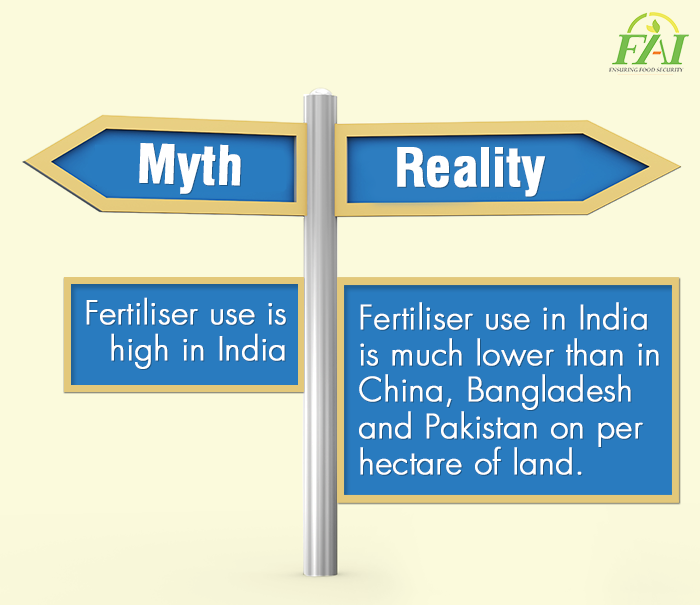 Myth: Fertiliser use is high in India.

Reality: Fertiliser use in India is much lower than in China, Bangladesh and Pakistan on per hectare of land.
1
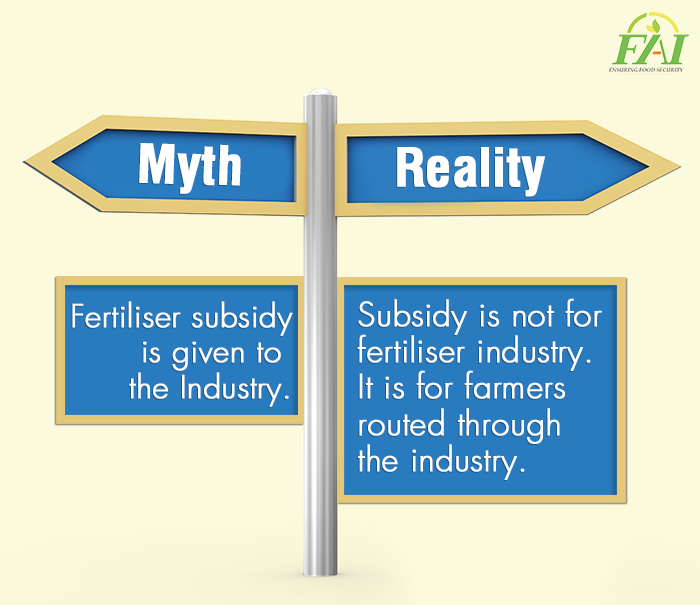 Post
Myth:	Fertiliser subsidy is given to the Industry.

Reality:	Subsidy is not for fertiliser industry.  It is for farmers routed through the industry.
2
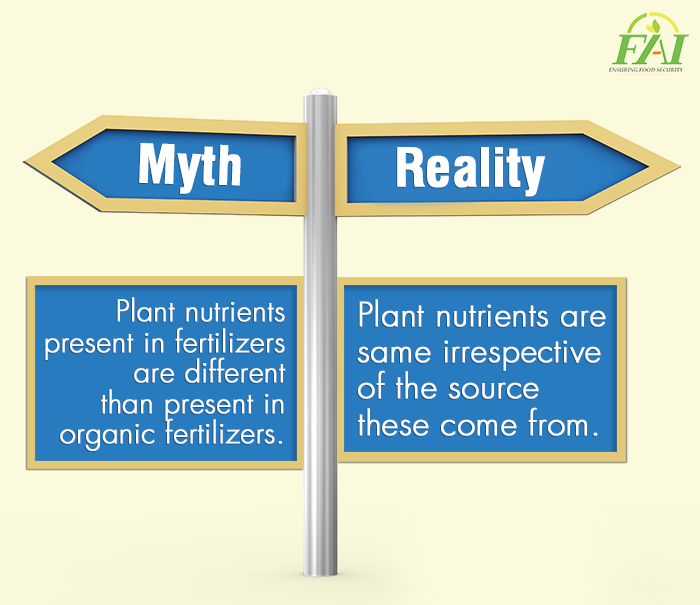 Post
Myth: Plant nutrients present in fertilizers 
are different than present in organic fertilizers.

Reality:	 Plant nutrients are same irrespective 
of the source these come from.
3